Who are the local independent training providers?
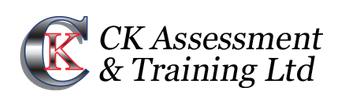 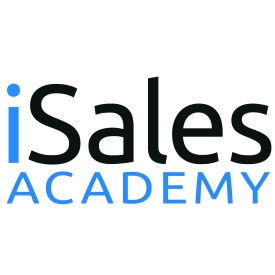 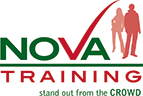 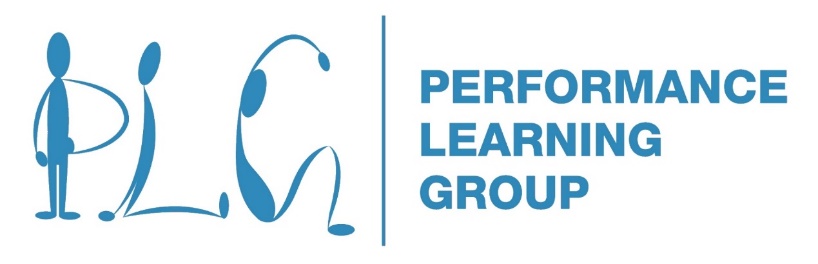 [Speaker Notes: Not a full list of providers – just a flavour of who is out there
Skillnet – One of the UK’s largest providers of Apprenticeships to the automotive industry - operate nationally (based in Clarendon Road, Watford) https://www.skillnet.org.uk/ 
SSG – sports & coaching (L2 & 3 not apprenticeships) & Skills Academy (employability) – based in Bedford but offers courses in Herts & Beds http://www.ssgservices.org/Training/ 
Sporting Futures – PE & School Sports apprenticeships – based in Stevenage but have vacancies across Herts 
https://www.sportingfuturestraining.co.uk/ 
JLT (John Laing Training) – based in WGC https://www.jlt.co.uk/ 
Hit Training – the market leading expert training and apprenticeship provider for the UK’s hospitality and catering industry (Hertfordshire office based in Watford but operated nationally) https://hittraining.co.uk/ 
Best Practice – English, Maths and employability for unemployed yp/ also run customer services, leadership and management courses- Head office in Watford but operate nationally https://www.bestpracticeuk.com/ 
KEITs – Training courses and apprenticeships in animal care, floristry, horticulture, hair & beauty (also business admin and leadership) based in Elstree but operates nationally https://www.keits.co.uk/ 
Medivet – Animal care apprenticeships – based in Watford but operate nationally https://www.medivet.co.uk/careers/ 
Solveway – digital marketing and IT apprenticeships – based in Stevenage but operate nationally http://www.solveway.co.uk/ 
Qube Learning – apprenticeships, traineeships, short courses and e-learning (head office based in Oxfordshire but course offered nationally including Herts) http://www.qube-learning.co.uk/
UKTD – mainly hairdressing apprenticeships (head office based in Harlow but operates nationally) http://uktd.co.uk/ 
Isales Academy – Sales & Technical apprenticeships 
Nova Training – Construction & Motor vehicle (inc Maths, Eng & IT) – based in Stevenage
CK Assessment and Training- is an established BPEC approved ACS centre providing a full range of domestic gas assessments. We are also a City and Guilds centre offering a selection of different courses in gas and plumbing. They are located near Broxbourne https://ckatuk.com/
PLG-Performance Learning Group is a ITP with great presence in the hospitality sector and based in Herts www.plgrp.co.uk info@plgrp.co.uk 01279 898763]